Preparing the Public
Extension Resources
Kayla Watts

Specialized Agent for Community Recovery & Resiliency
Experience
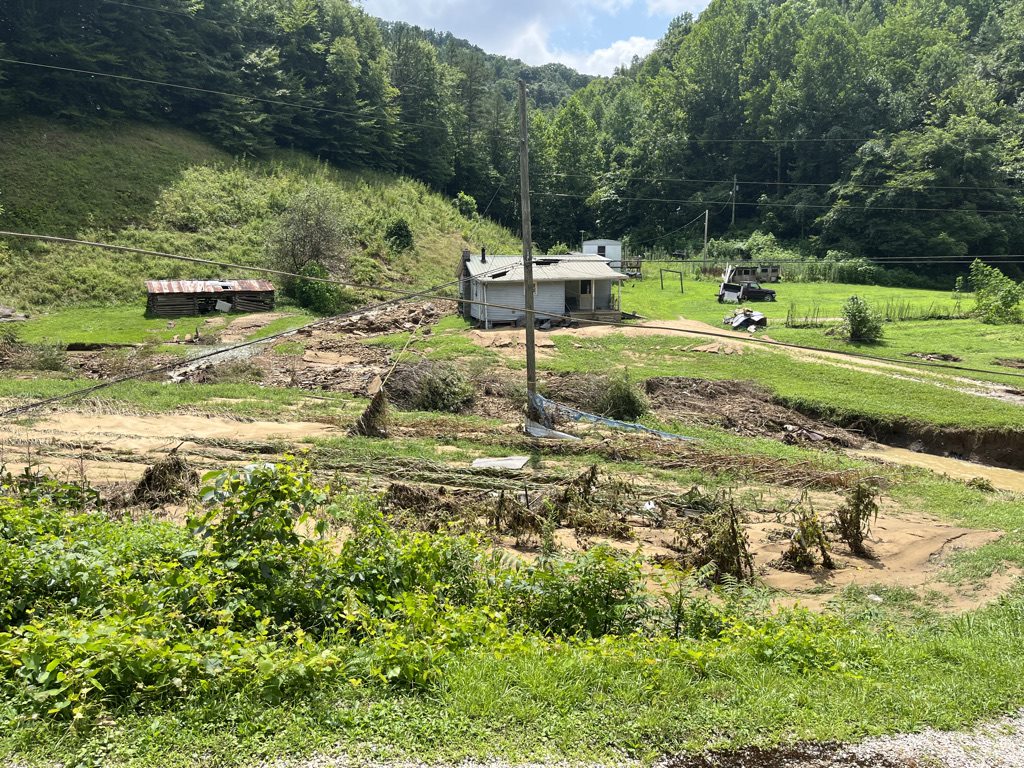 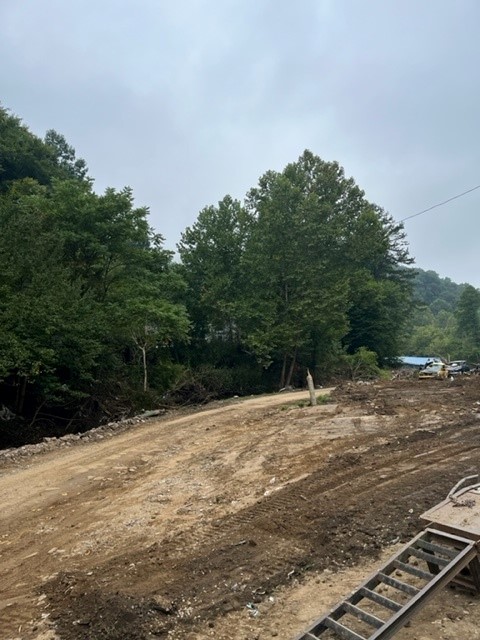 FCS Agent in Breathitt County

Home Community

Ice Storms, COVID, Major Floods
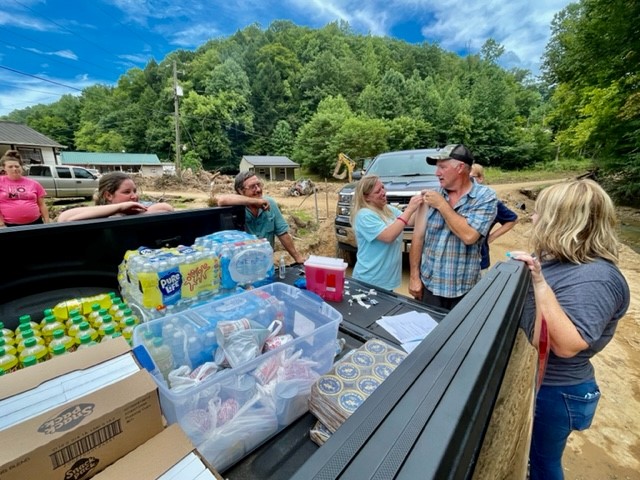 [Speaker Notes: I have 8 years of experience BUT have colleagues that had just started when the historic flooding took place

A lot to process and help with when you are a new or experienced employee.]
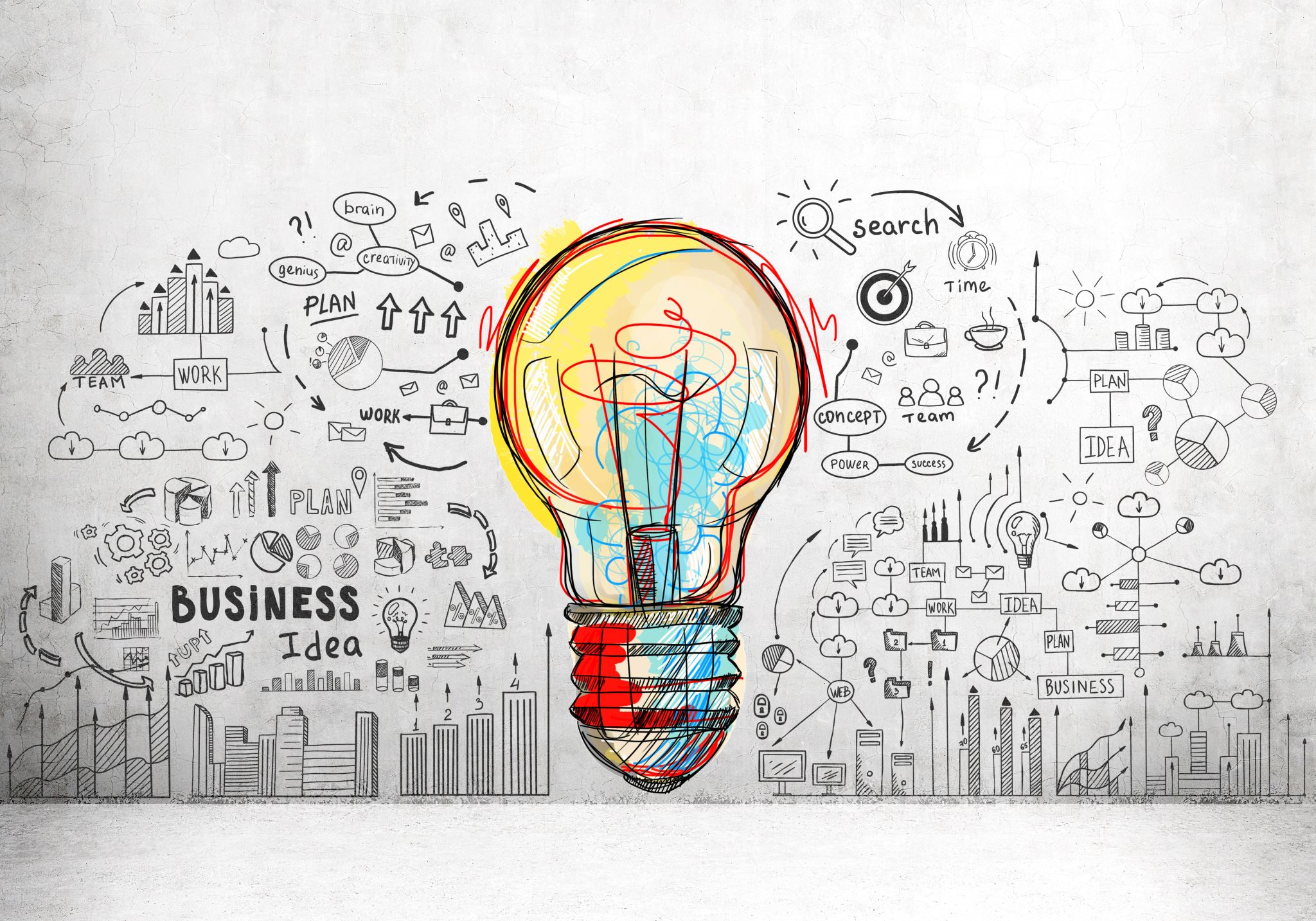 Resources:General
[Speaker Notes: All Program Areas]
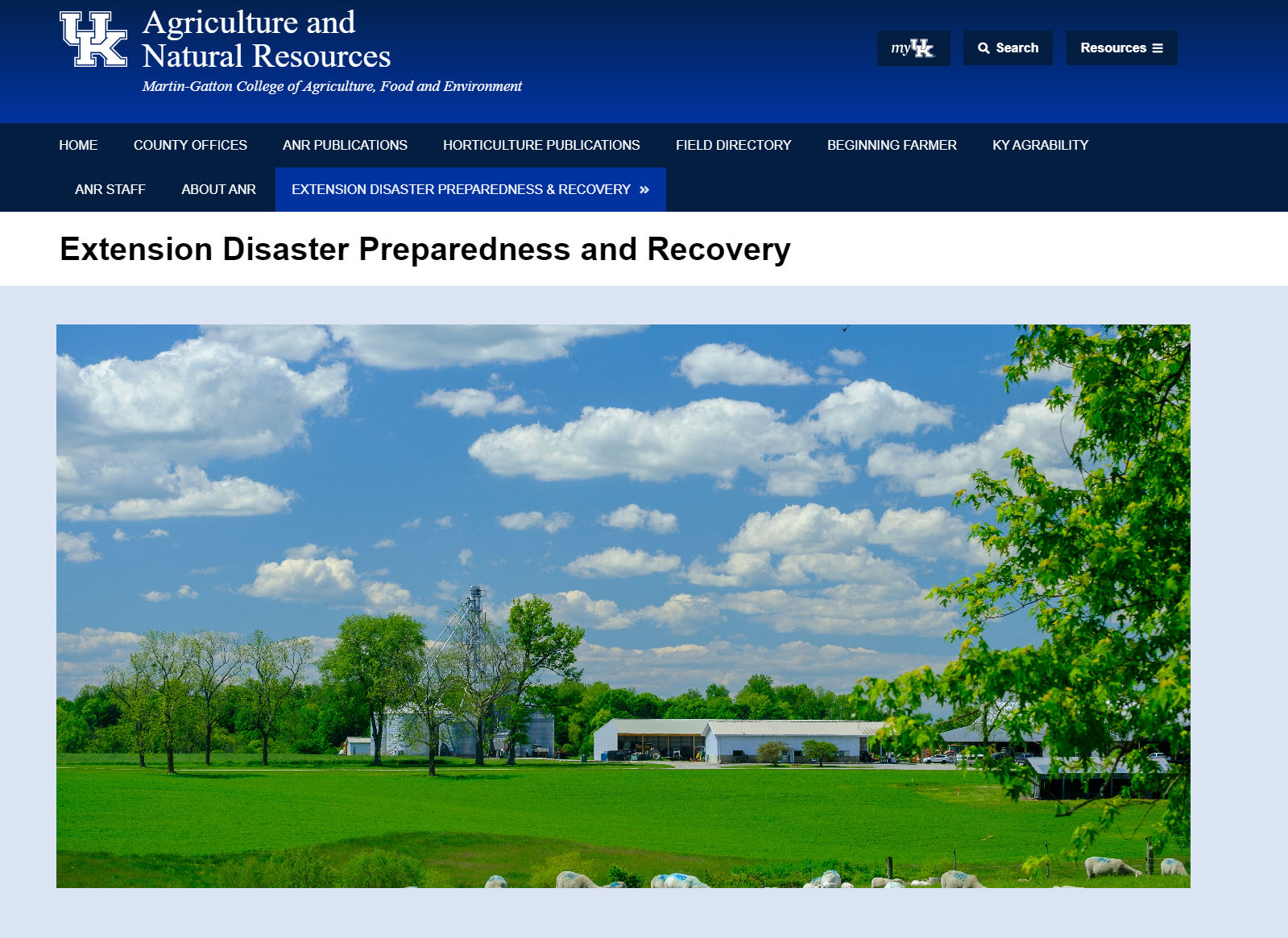 Resources


UK Extension Disaster Preparedness and 
    Recovery Website
	https://anr.ca.uky.edu/extensionhelps
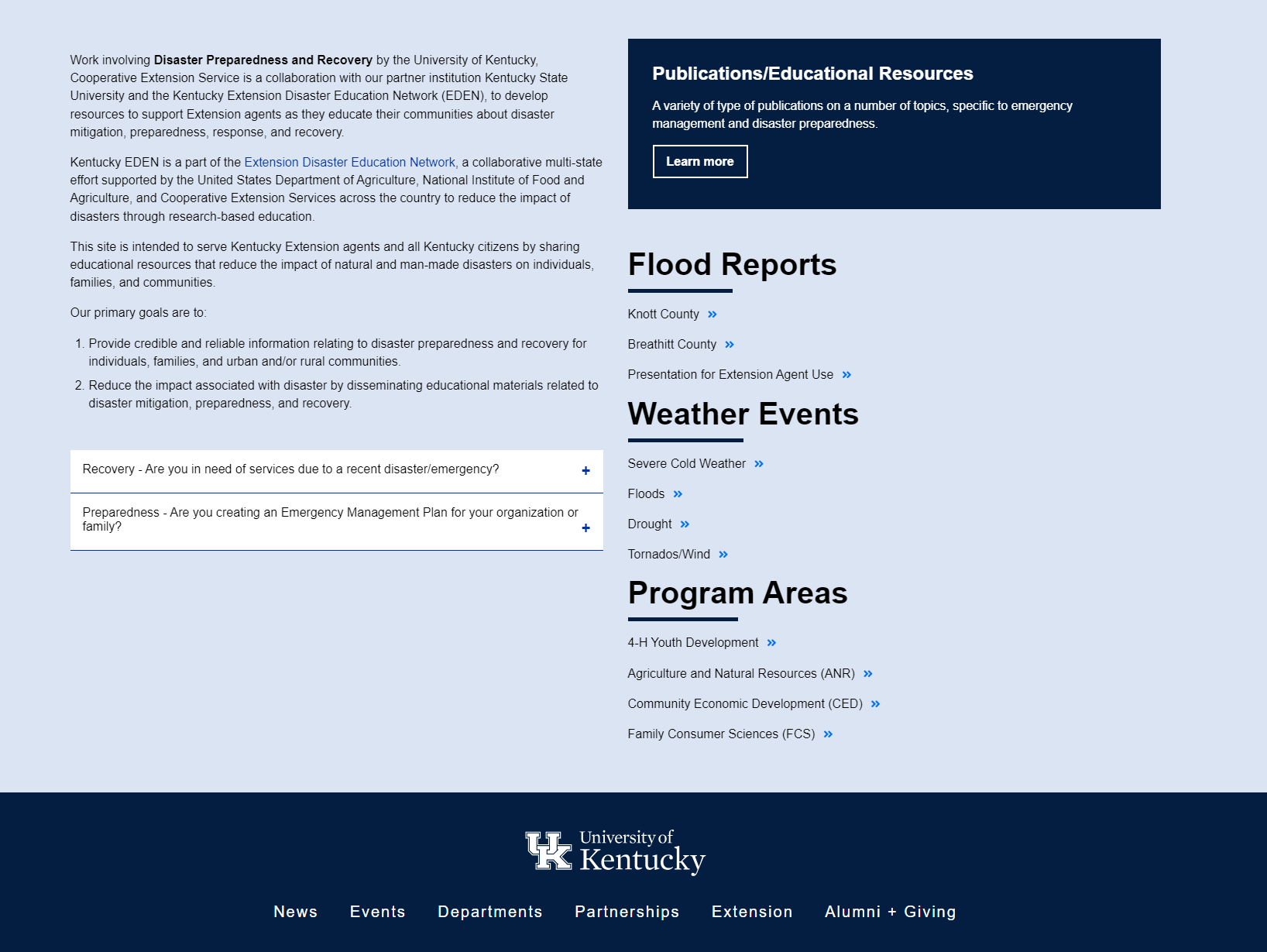 [Speaker Notes: Adding to this regularly

Data points as well as preparedness resources

Pulls from all sorts of sites/resources]
Resources

Extension Disaster Education Network (EDEN) Website
	https://extensiondisaster.net/
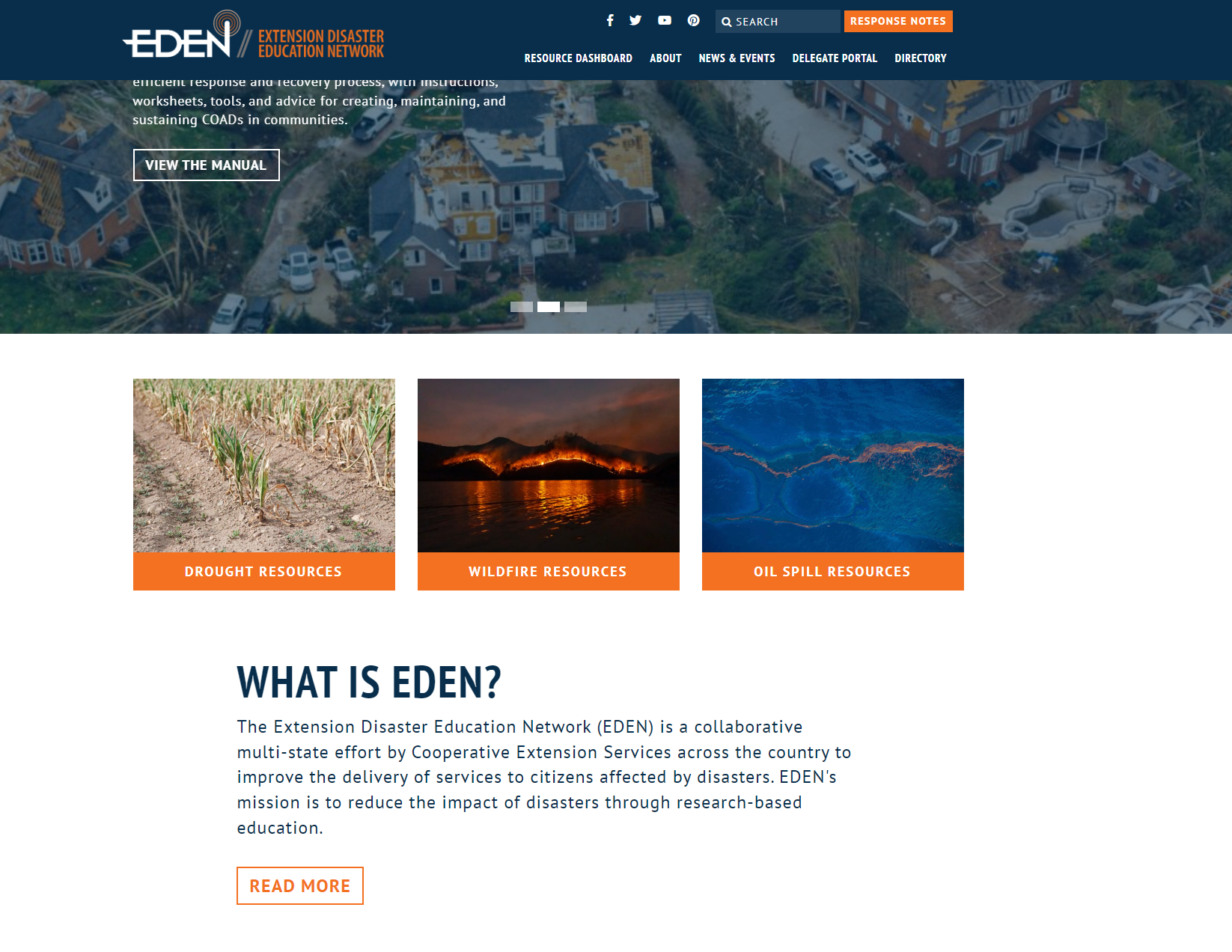 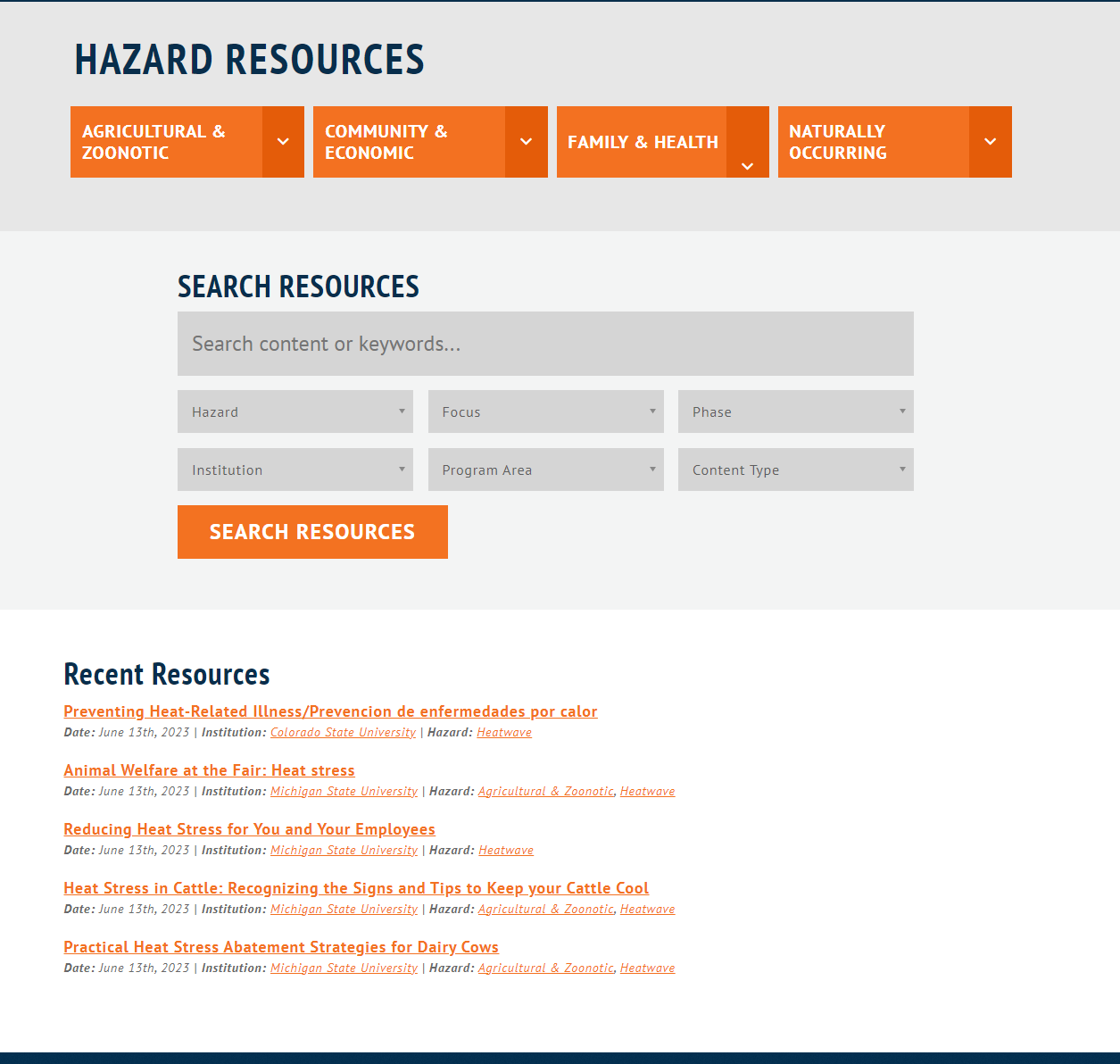 [Speaker Notes: EDEN is the Extension Disaster Education Network

Collaboration of multi-state Extension leaders  - Professors, specialists all the way to agents

Mission is to reduce the impact of disasters through research-based education

LOTS on the site

Offer regular webinars on various topics and programs/projects  Check them out!]
Resources

Kentucky State University 
    Community Resource Development
     https://www.kysu.edu/academics/college-    acs/school-of-ace/ace-com-res-dev/ace_community_resource_development.php
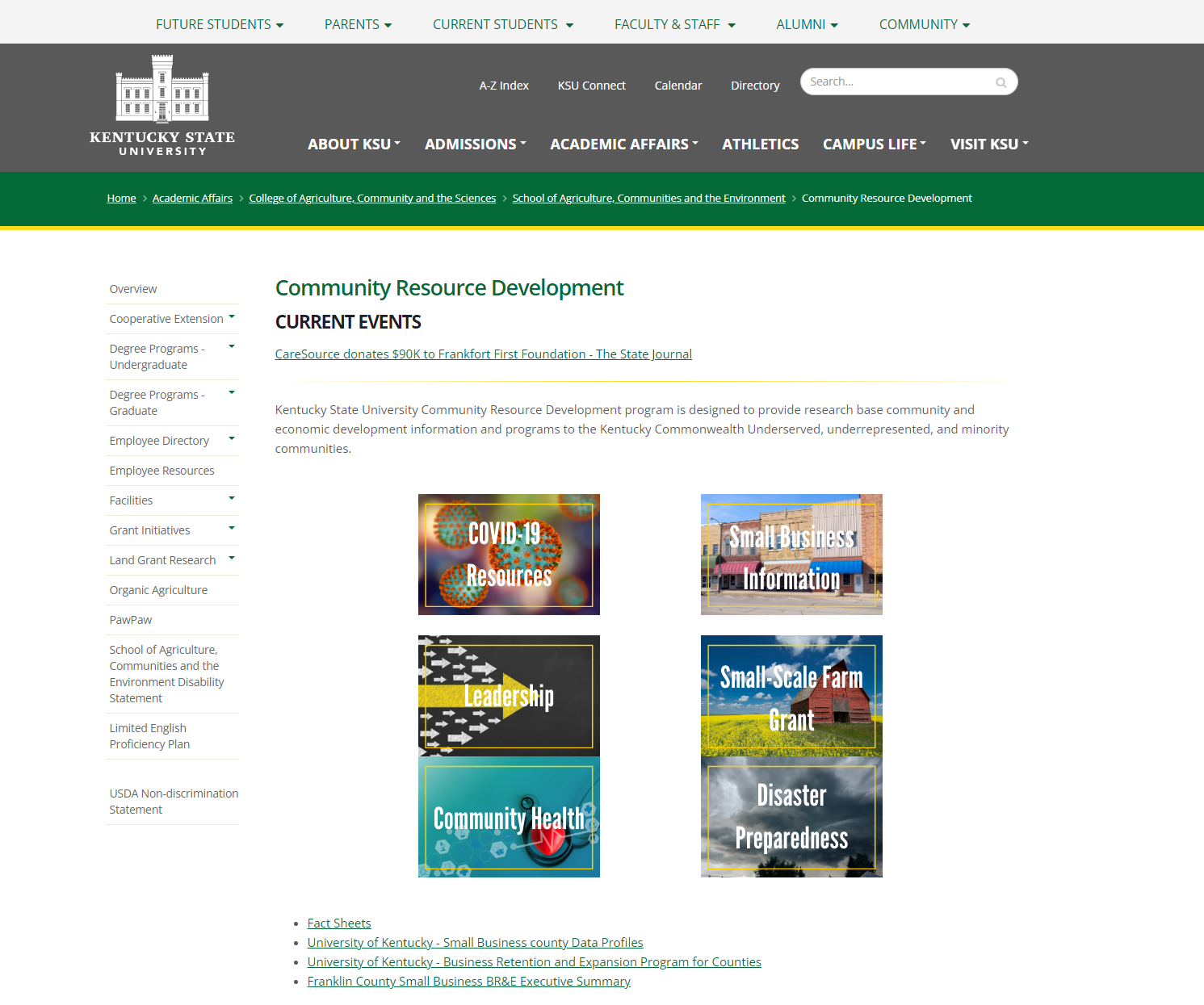 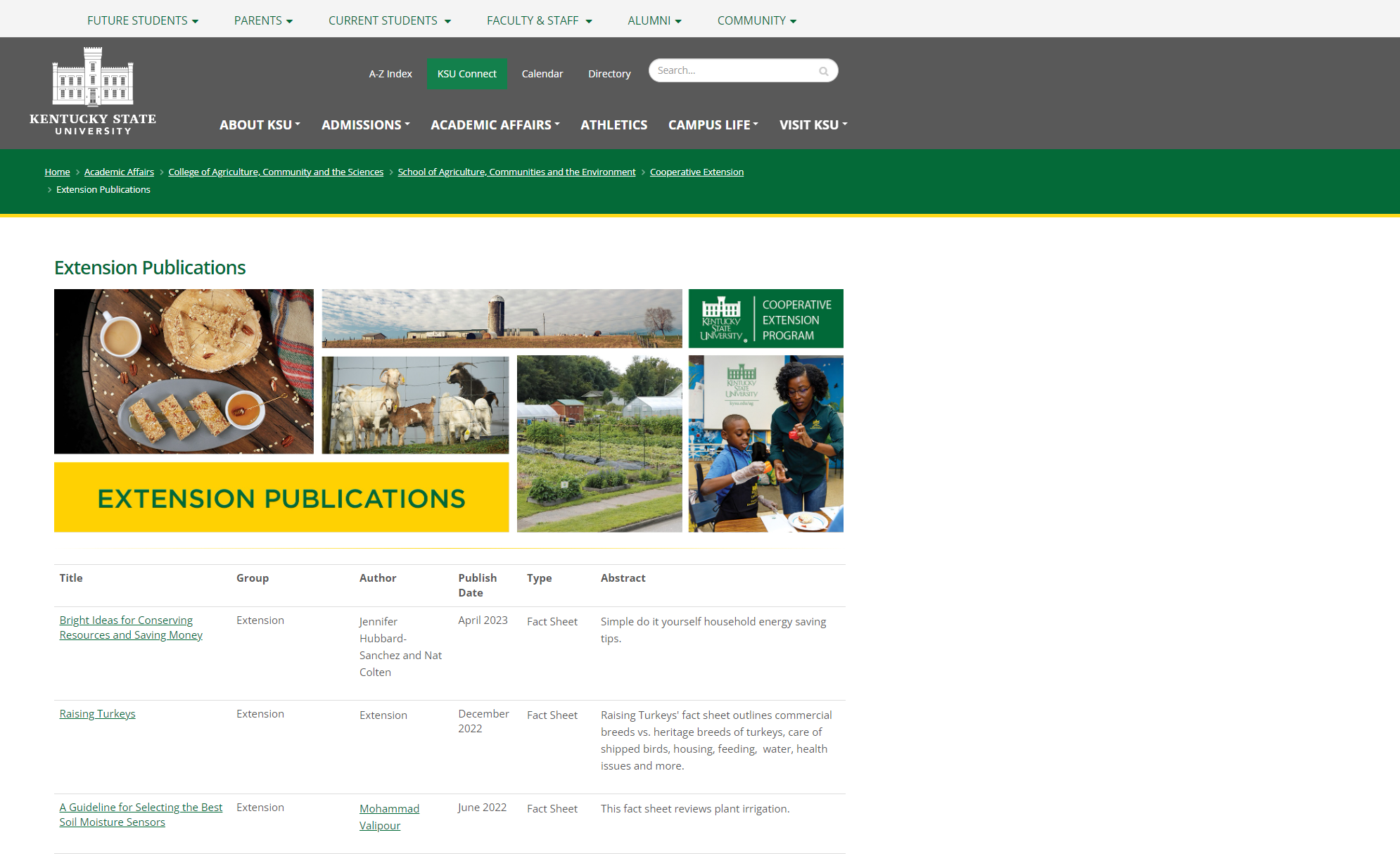 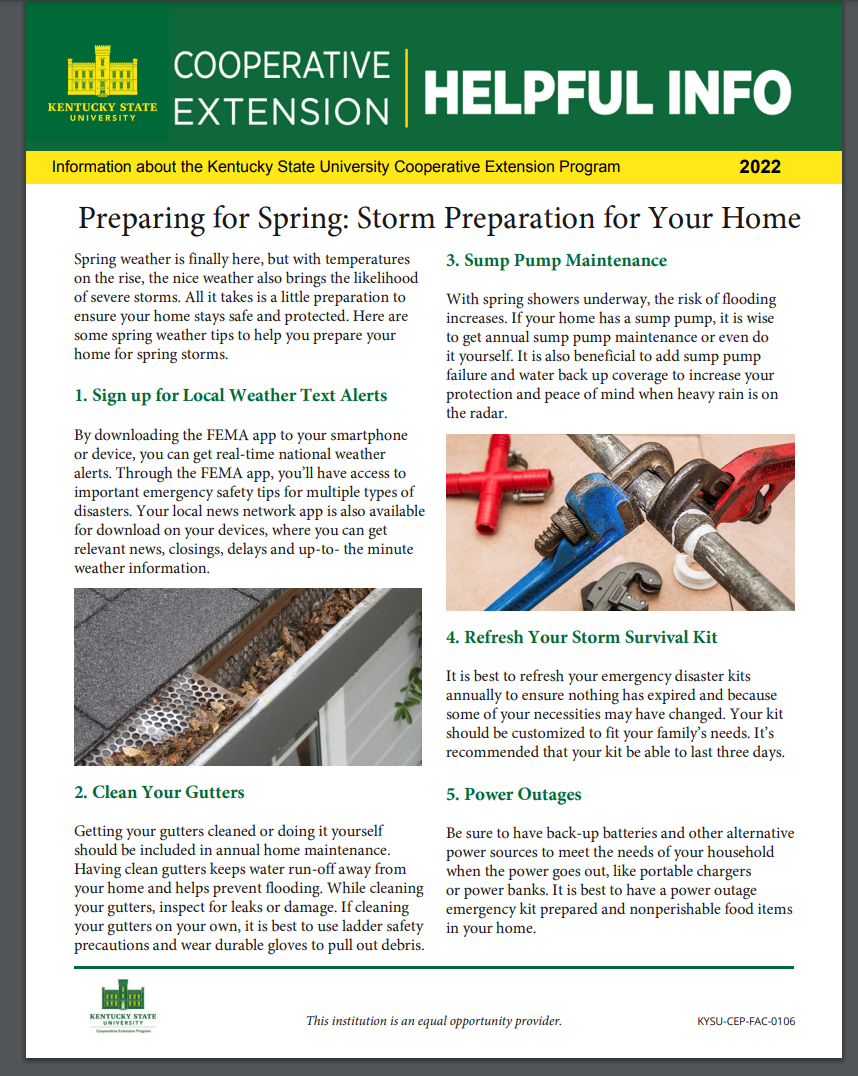 [Speaker Notes: Partners at KSU

Resources found on their Community Resource Development page – “FACTS SHEETS”

Publications - Example]
Resources

United States Disaster Readiness Site:  https://www.ready.gov/
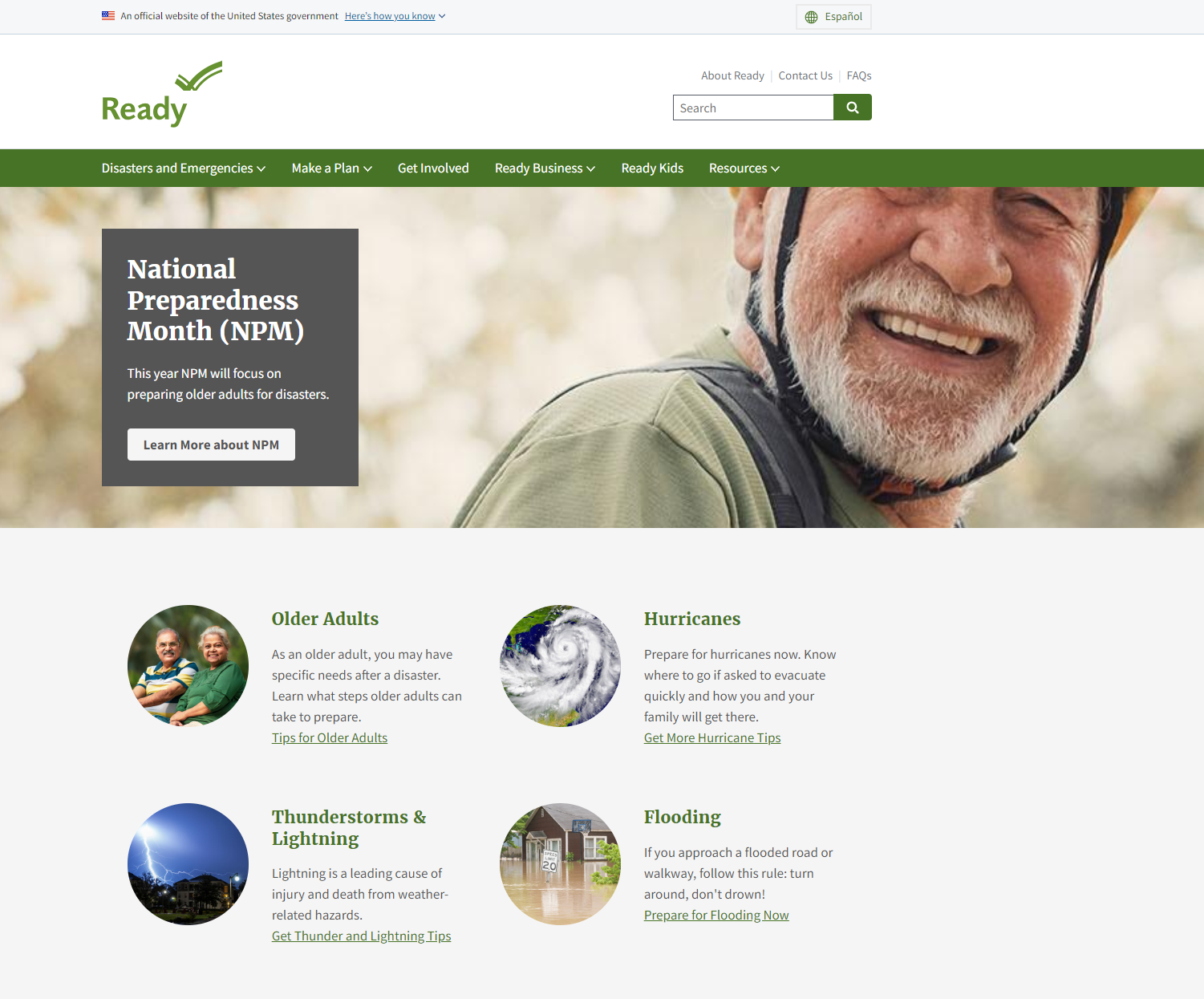 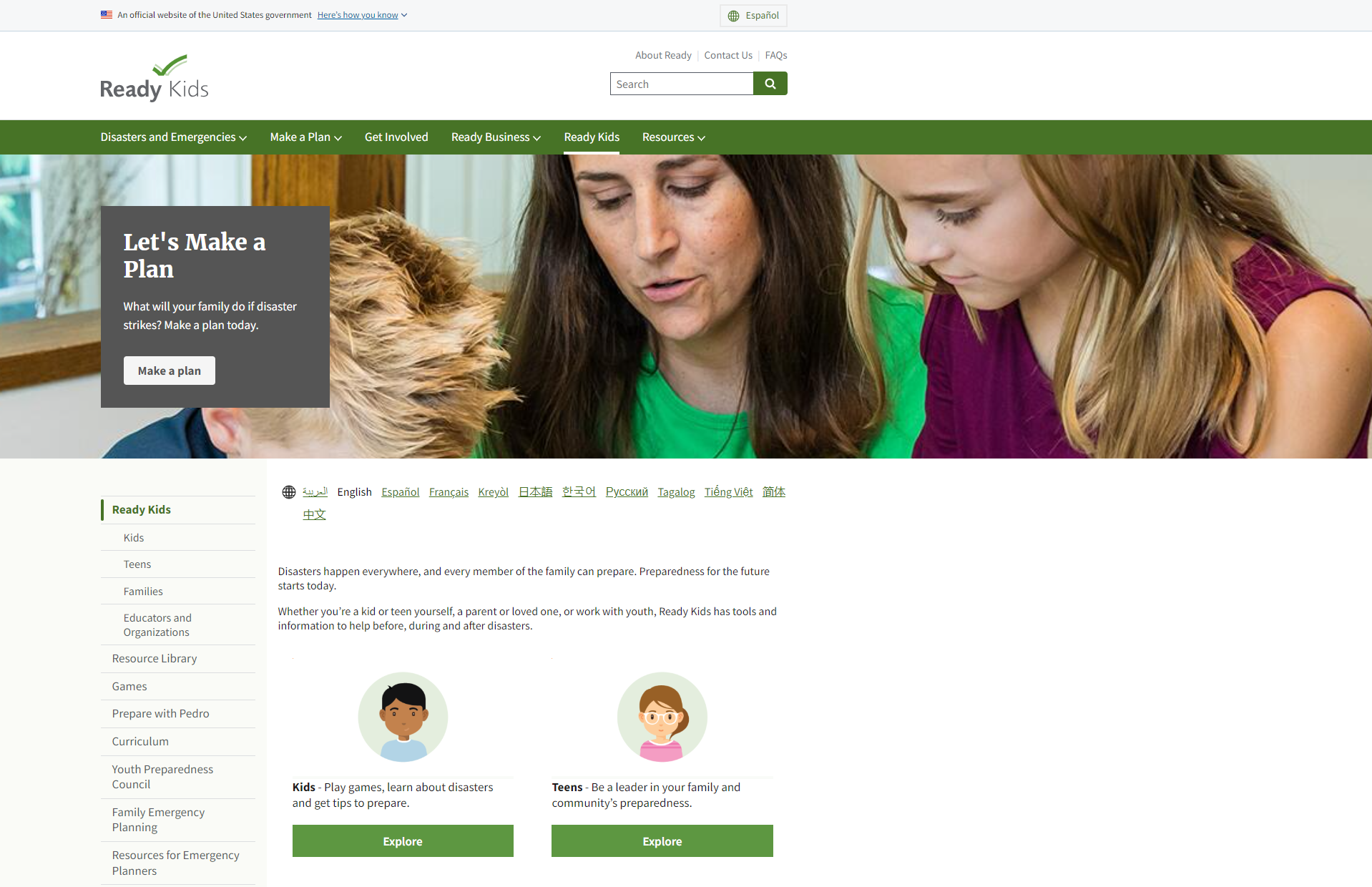 [Speaker Notes: Homeland Security’s - United States Government site devoted to Disaster Readiness

All sorts of resources for young and old

Lots of links from this site on other Extension Sites]
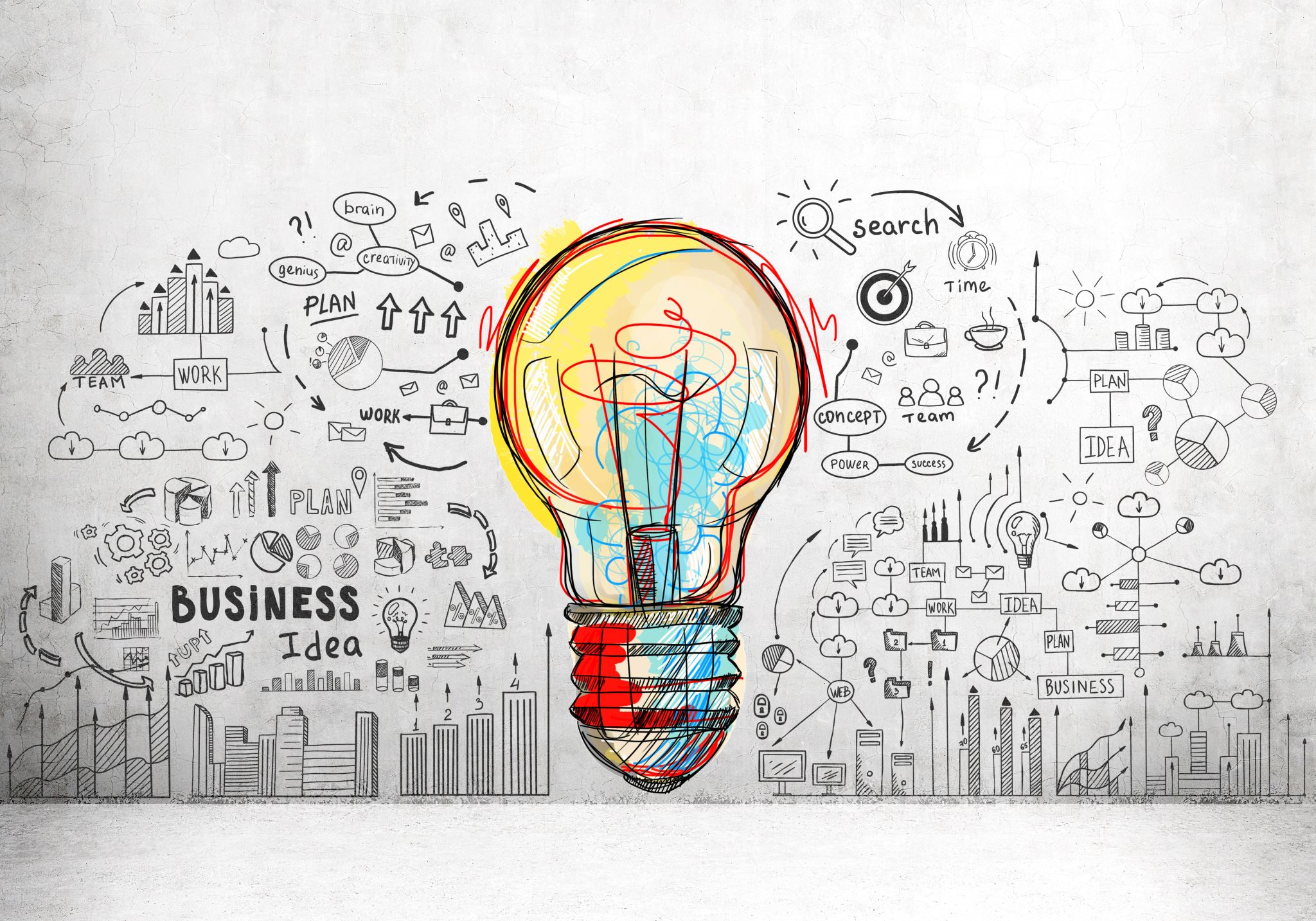 Resources:Program Specific
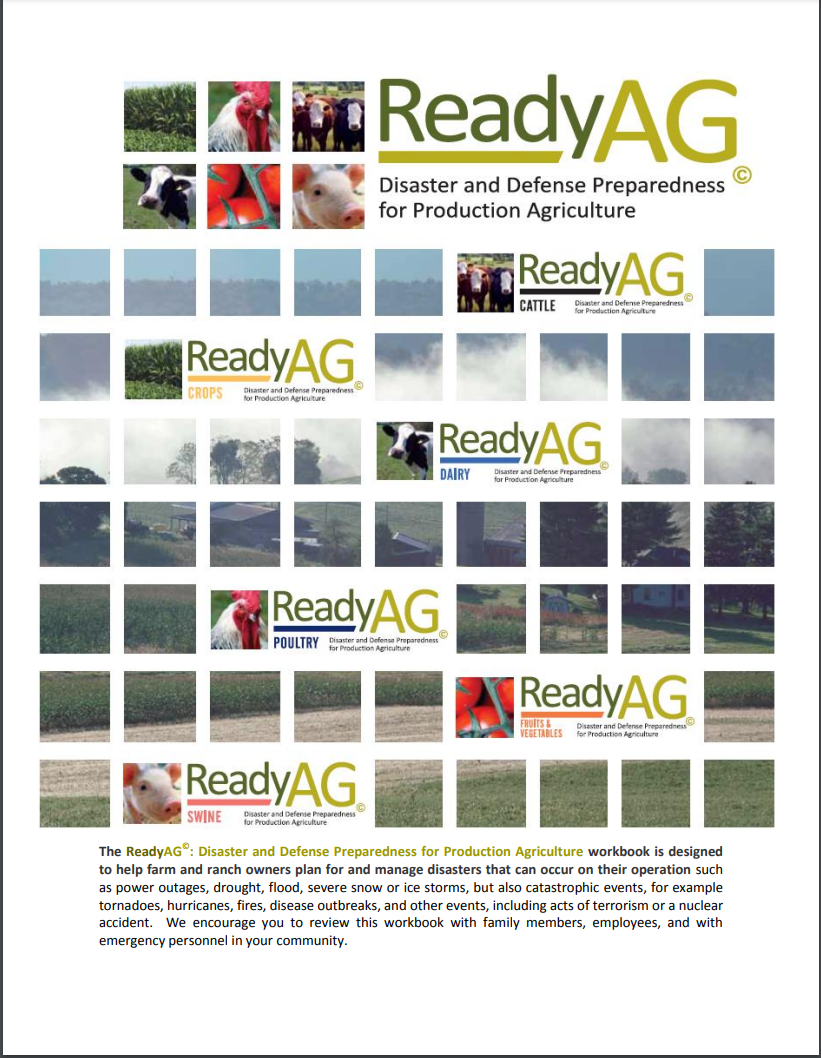 ANR Resources

ReadyAG© Workbook    https://extension.psu.edu/readyag-workbook

    Penn State & USDA 
    Linked on EDEN website
[Speaker Notes: LOVE this resource

Over 60 pages in length

General farmer in front – broken out by specifics in other sections

Great for use with Beginner Farmers – Example of mail box letters!

Has a checksheet for farmers/ranchers

Can be applied to small or large scale]
ANR Resources

Kentucky Department of Agriculture
     https://www.kyagr.com/
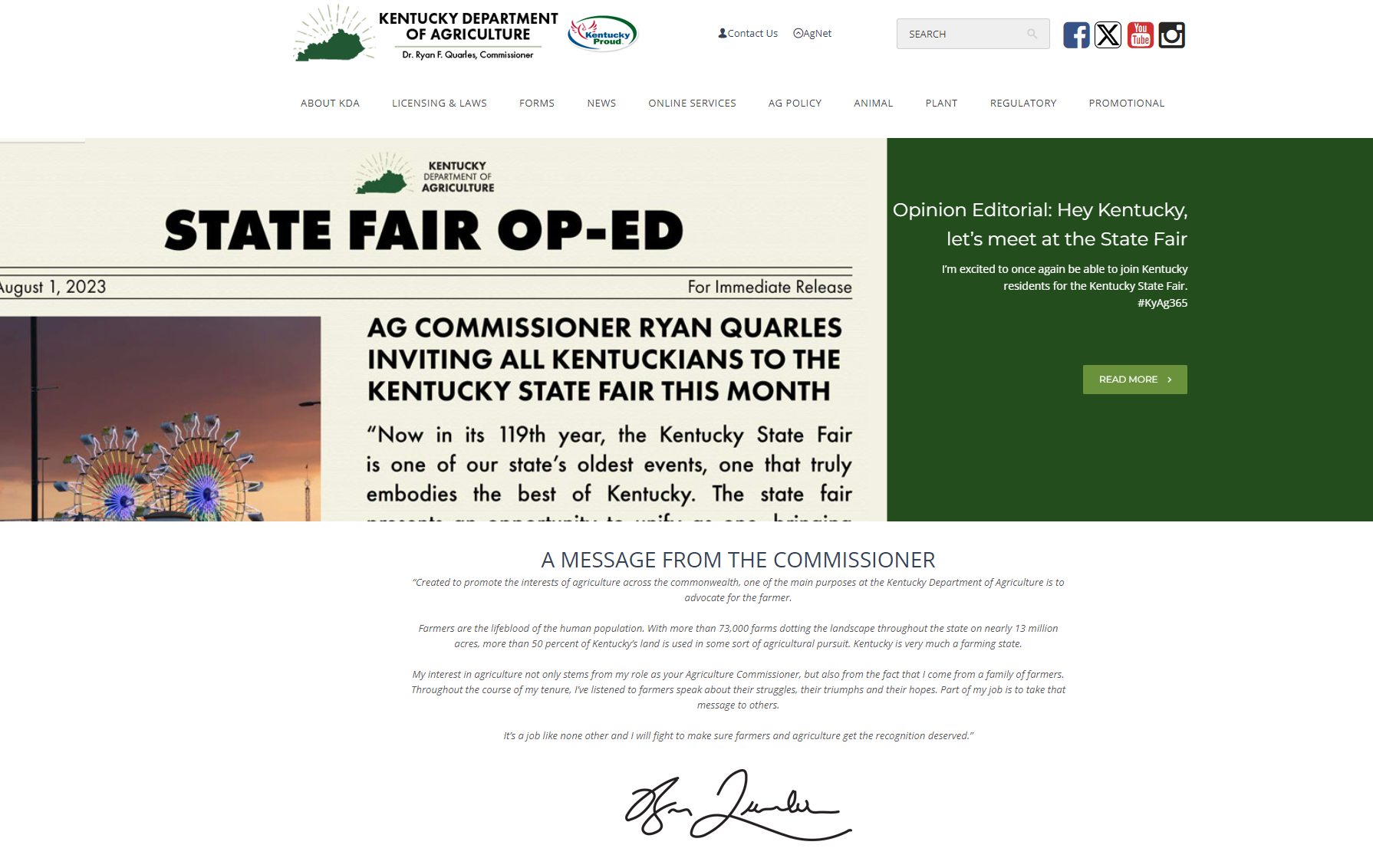 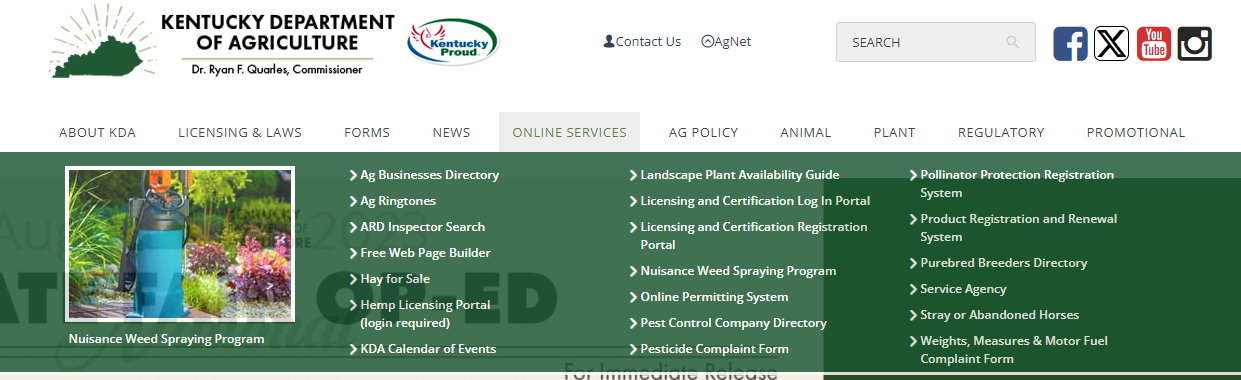 [Speaker Notes: Regularly updated on policies and procedures for new and existing farmers.
Would be good to check routinely for changes
Will post information about relief programs on this site]
ANR Resources
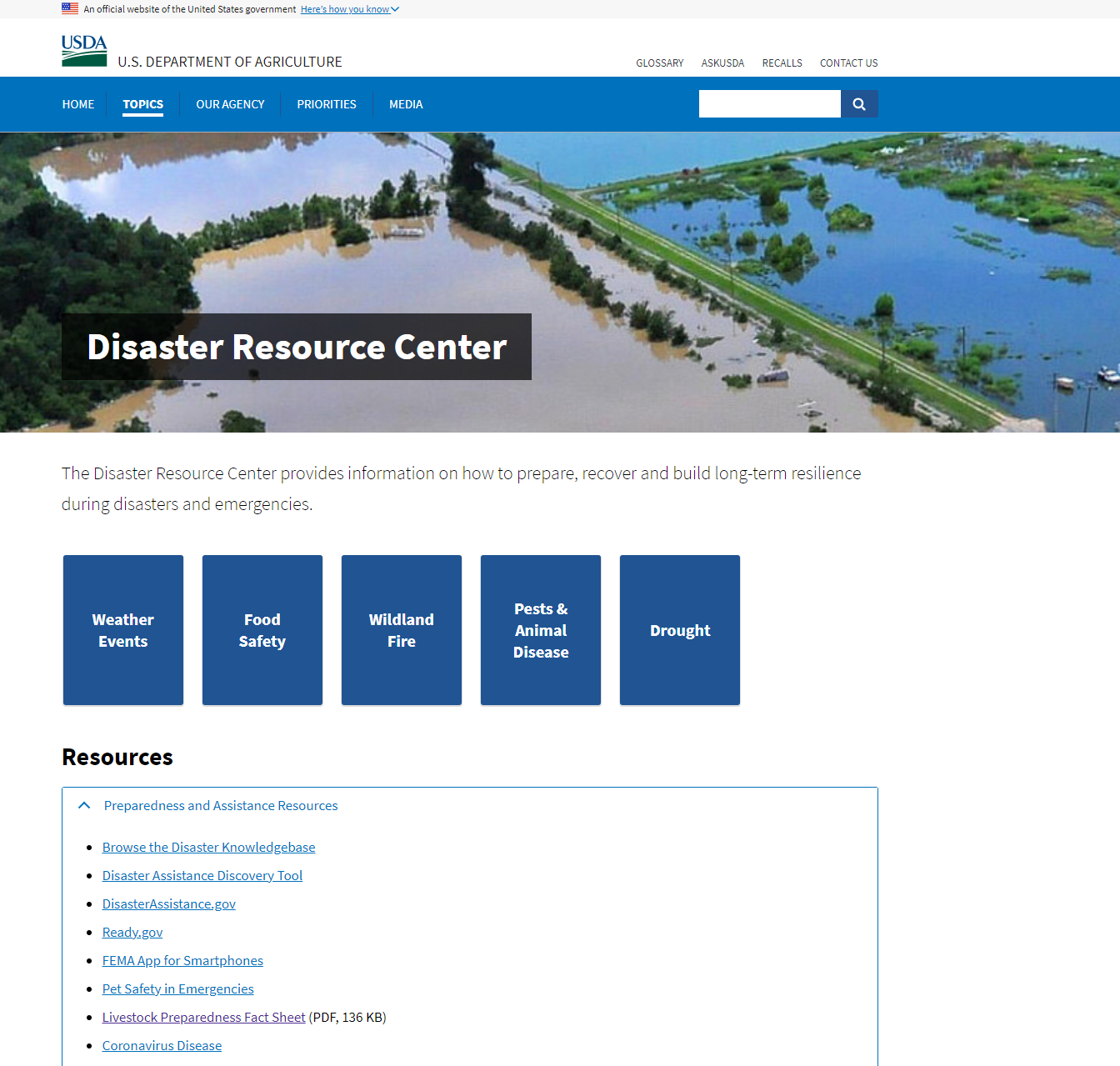 USDA Farm Service Agency (FSA) Disaster Resource Center: https://www.usda.gov/topics/disaster-resource-center
[Speaker Notes: USDA official Disaster Site

Lots of good resources

Connect with local agent]
ANR Resources
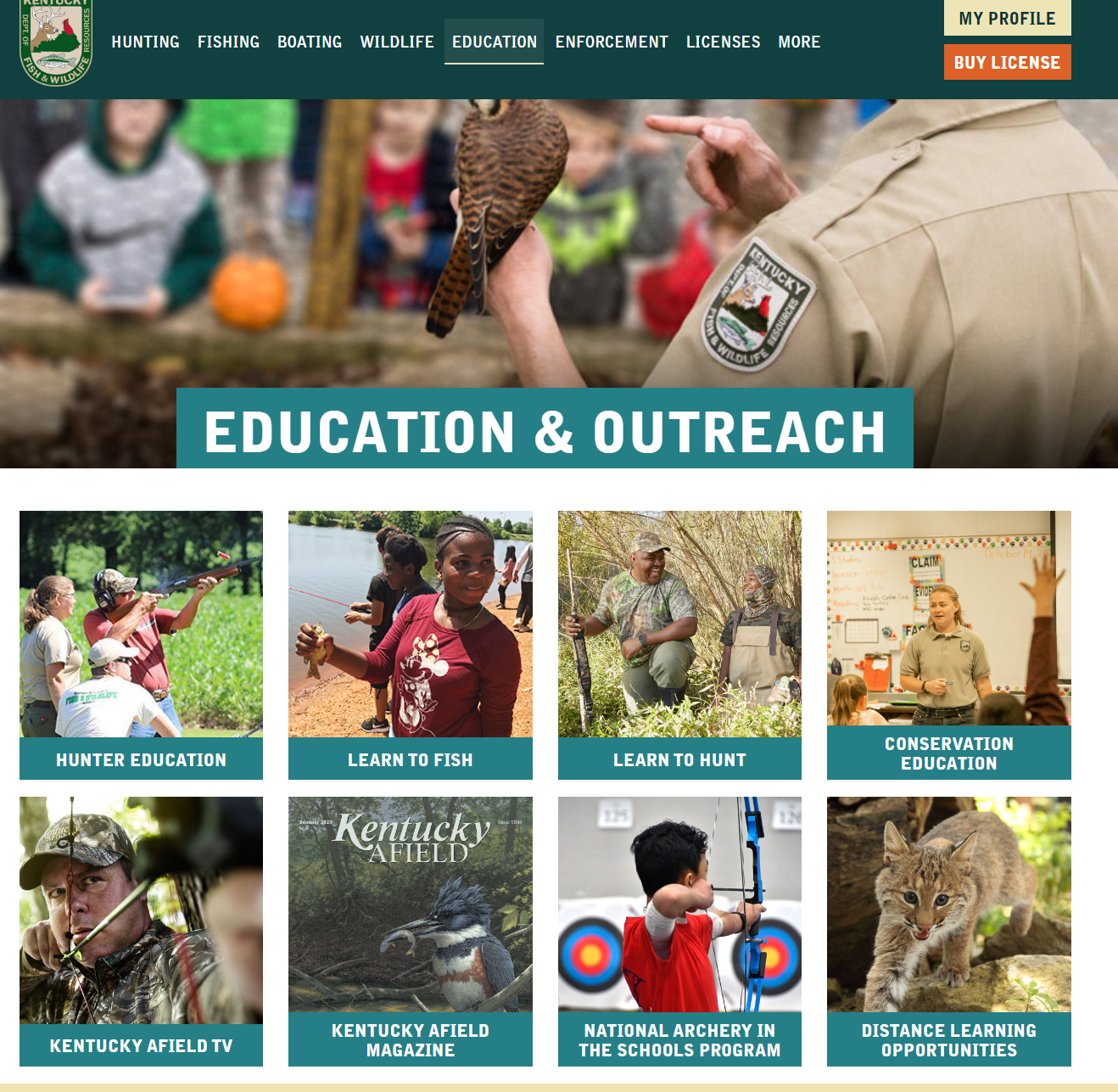 Kentucky Fish and Wildlife Education Resources  https://fw.ky.gov/Education/Pages/default.aspx
[Speaker Notes: Think about Wildlife

They will appear in unusual places after a disaster

Help farmers and home owners prepare ahead of time

Beavers example

Dead animals/removal/policies example]
FCS Resources

In the Face of Disaster Toolkit
    *New lesson added
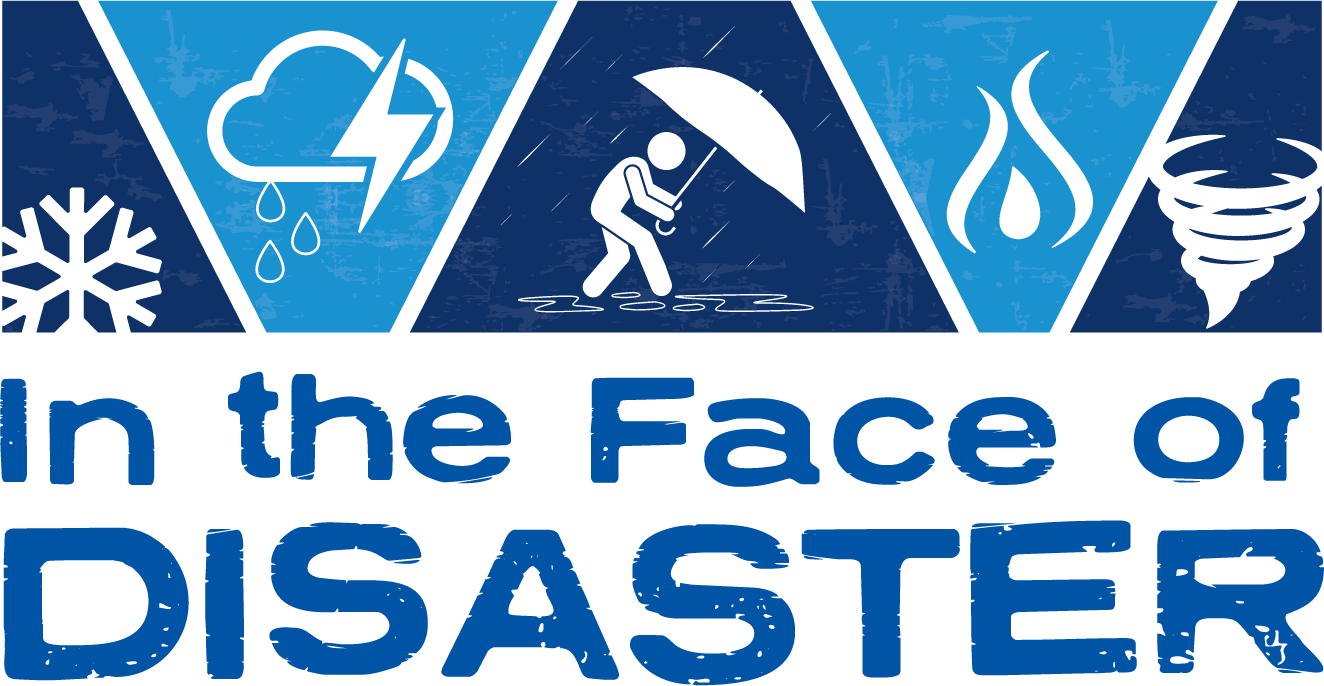 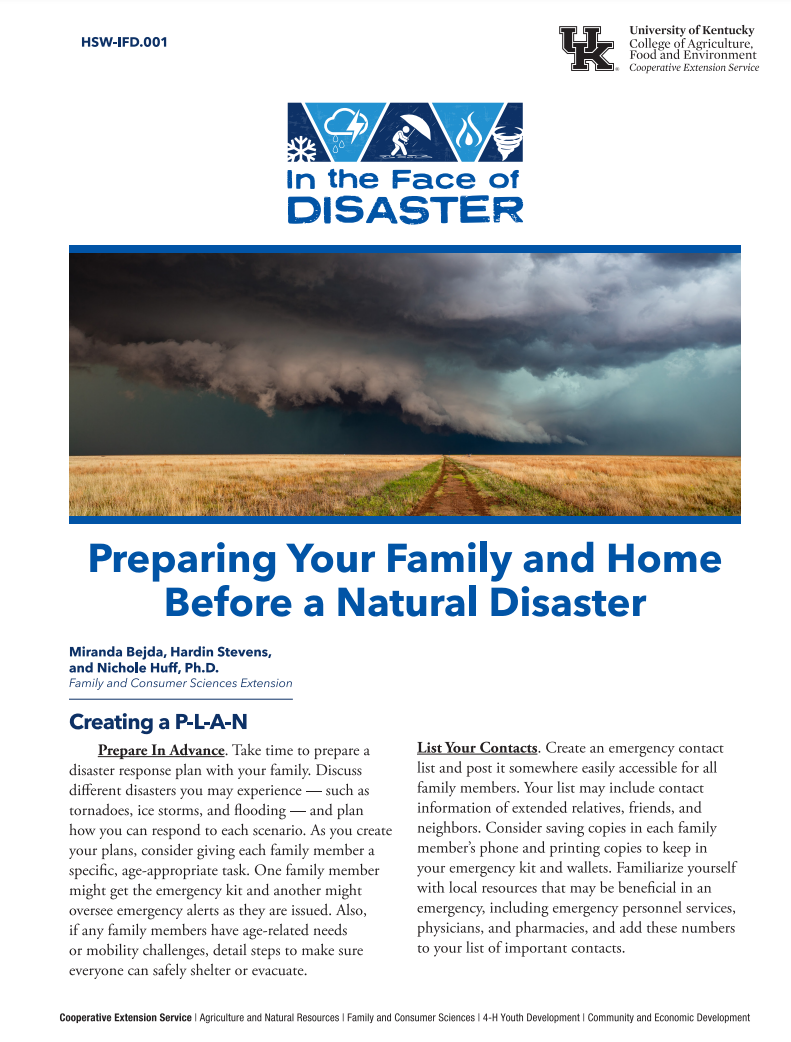 [Speaker Notes: New curriculum/Toolkit

Adding to it regularly – Trauma After a Disaster just added – great lesson for any sort of trauma – Non-invasive


DISASTER KIT FOR YOUR OFFICE!!!

Wonderful pyblications/advertisements and anything you need to do lessons or set up at fairs to give resources]
FCS Resources

FCS Agent TEAMS Page
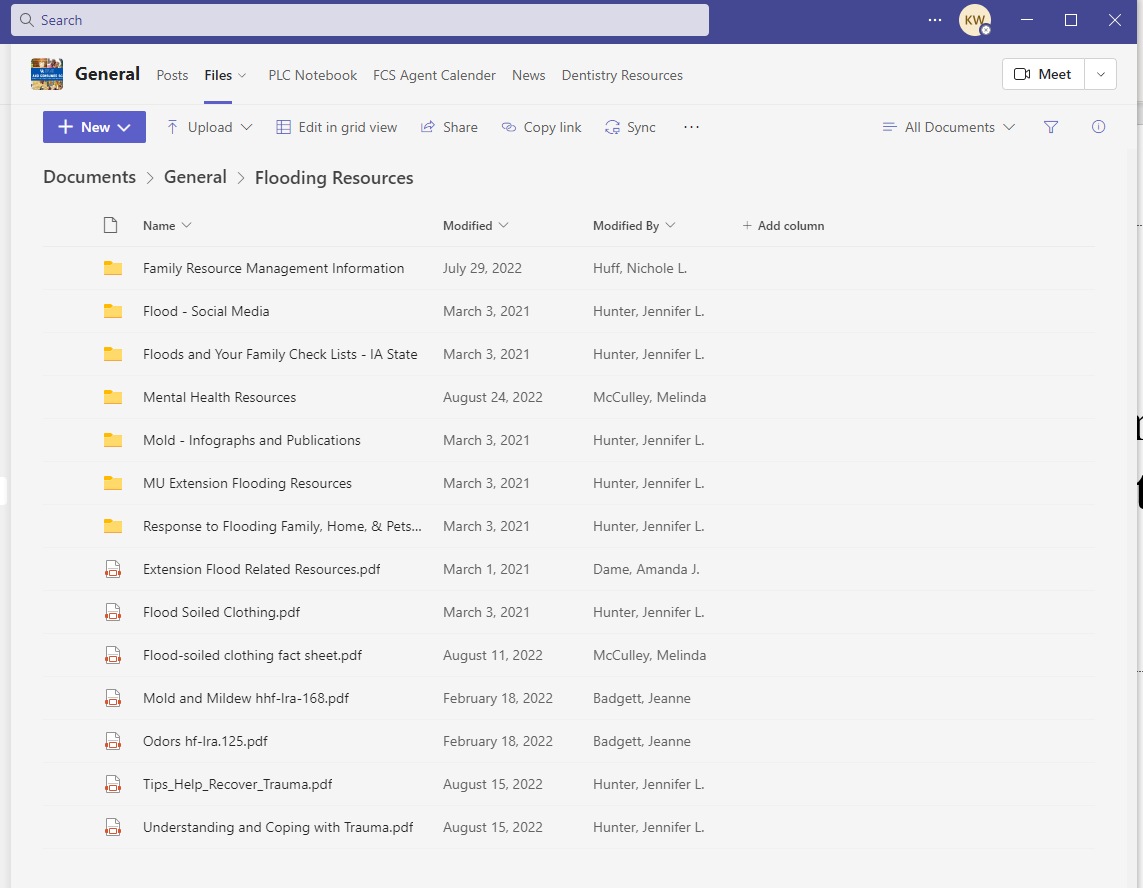 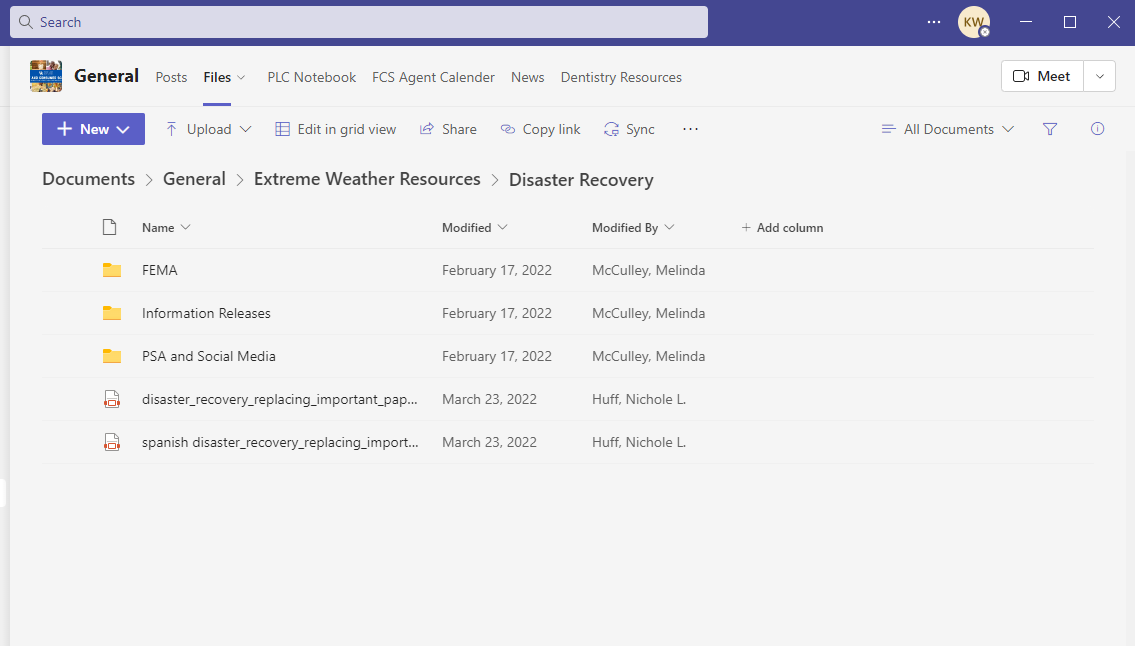 [Speaker Notes: TEAMS page has lots of information

Go over Documents- General – Flooding  OR  Documents – General – Extreme Weather – Disaster Recovery

Don’t be afraid to “drill down” to find useable information]
FCS Resources

FCS Agent Internal Resources  

    Human Development & Family Relations
    Family Resource Management
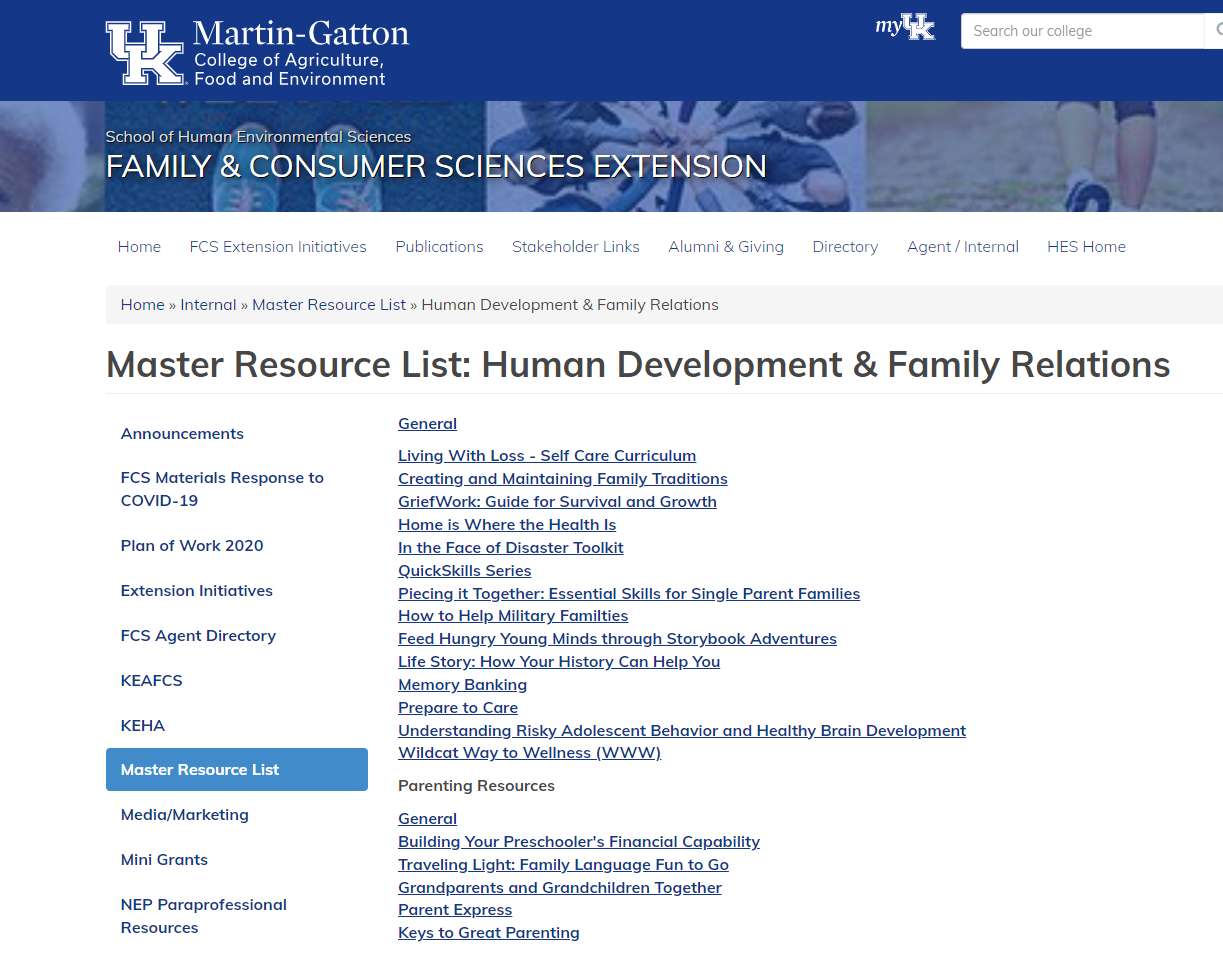 [Speaker Notes: Master Resource List has things that do apply before and after disasters

Particularly in the Human Development and Family Relations programs – Also Family Resource Management

Credit and Farm/Estate planning are always good to have in order prior to a disaster]
4-H Youth Development 
Resources

Youth Strong: Helping Youth and Families in Times of Disaster and Stress (2023)
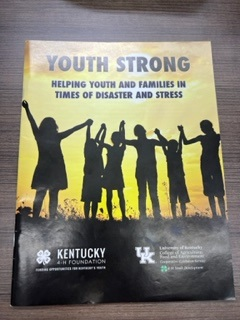 [Speaker Notes: Youth Strong: Helping Youth and Families in Times of Disaster and Stress (2023)
*This guide was written and designed for Kentucky Cooperative Extension Professionals to use. We have dates scheduled on KERS for 90-minute learning sessions on how to use the materials. Each participant will receive 25 copies of the guide for attending. Additional copies may be purchased for $2 per copy. 
 
Your Thoughts Matter: Navigating Mental Health (2019)
*This facilitator guide was developed for Club Leaders, Mentors, or Coaches to use when working with teenagers. It can be purchased on the National 4-H website. 
 
Your Feelings Matter: Navigating Mental Health (2019)
*This facilitator guide was developed for Club Leaders, Mentors, or Coaches to use when working with younger youth. It can be purchased on the National 4-H website. 
 
Kentucky 4-H: Programming in Times of Crisis (2020)
*This guide, adapted from Louisiana 4-H YD, shows ways 4-H Programming can be facilitated after a crisis. 
 
 
Coming in mid-September​​
*Additional digital resources on the new 4-H Teams page. 
 
 
Please let me know how I can assist more! 
 
 
Chuck]
4-H Youth Development 
Resources

Your Thoughts Matter: Navigating Mental Health (2019)

Your Feelings Matter:  Navigating Mental Health (2019)
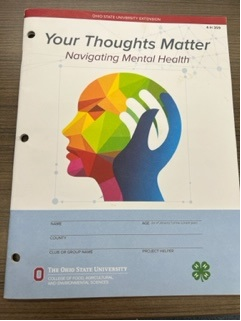 4-H Youth Development 
Resources

Kentucky 4-H: Programming in Times of Crisis (2020)
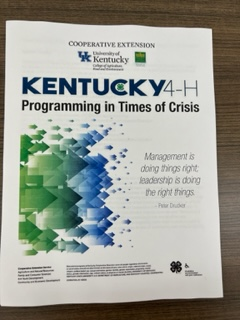 4-H Youth Development 
Resources


Coming in Mid-September​​
     Additional digital resources on the new
     4-H Teams page
Charles E. Stamper, Ed.D. Extension Special Projects Coordinator 
4-H Youth DevelopmentUniversity of Kentucky Cooperative Extension Service130 Robinson RoadJackson, KY 41339O: 606.666.2438 x237C: 859.351.7510cstamper@uky.edu
Questions?
Thank you for your time!
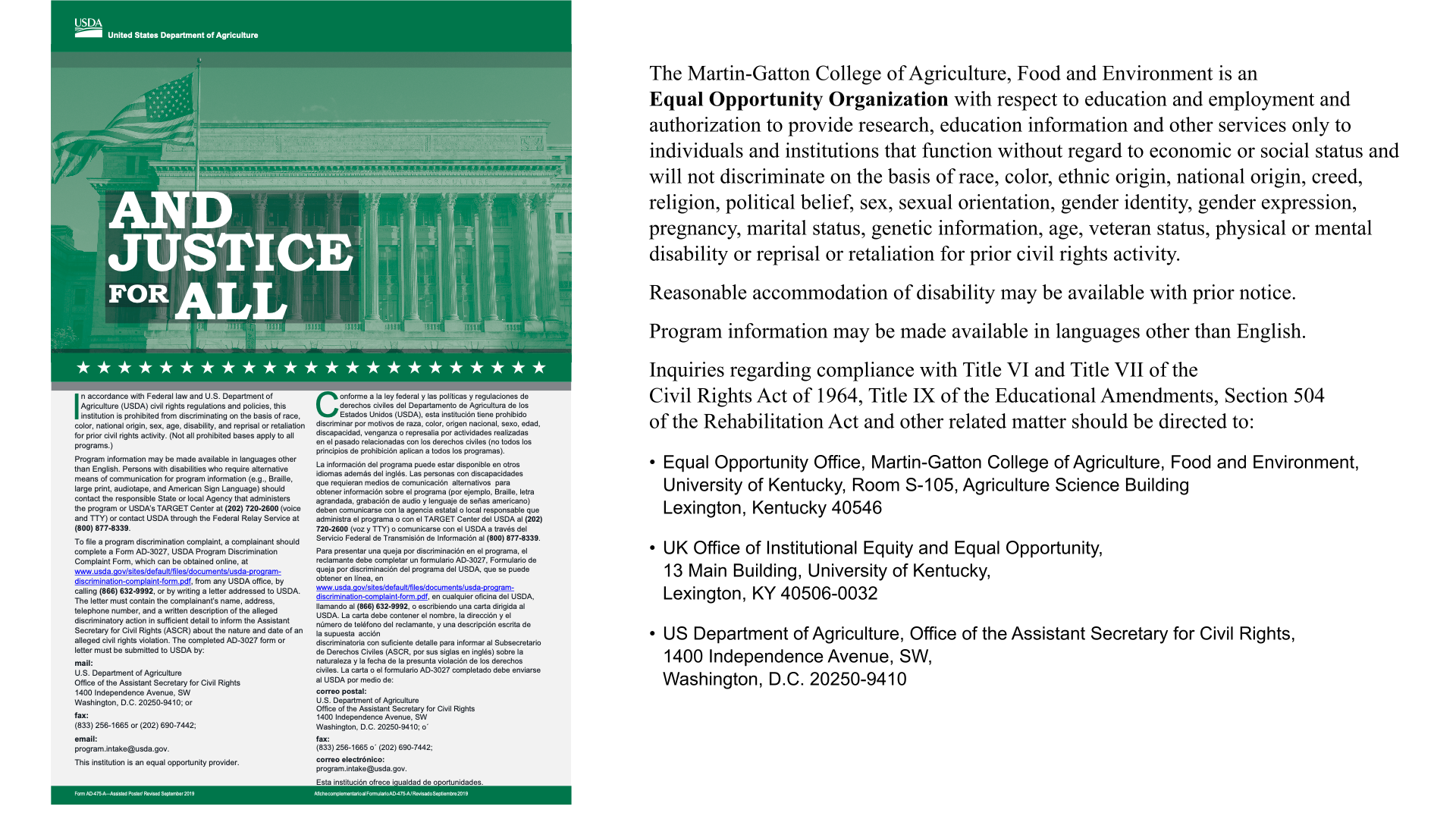